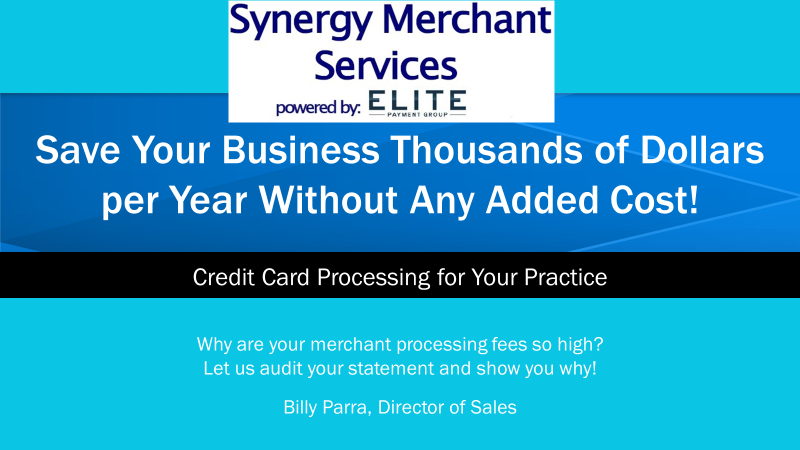 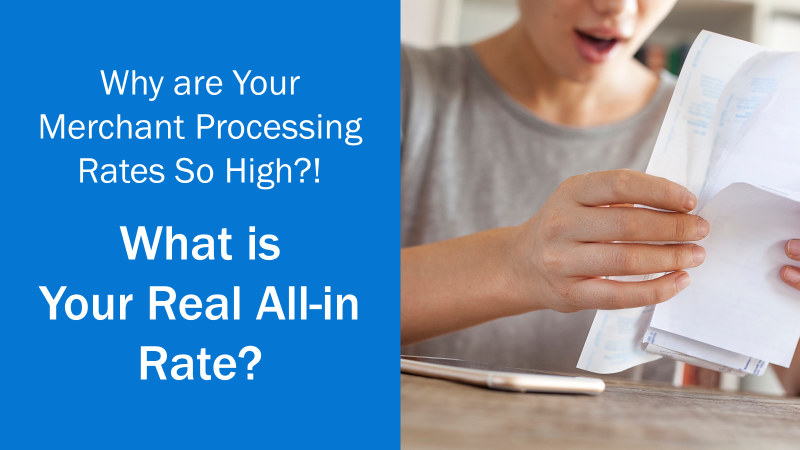 Your All-in Rate is calculated by dividing 
the total fees from your processor for the month
by your total credit card volume
Total Fees
Total 
Credit Card
Volume
All-in Rate
÷
=
Total FeesTotal Credit Card Sales  Real All-in Rate
÷
=
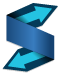 Example
$800 in fees / $30,000 in sales 
= 2.67%
If your rate is over 2.10% you should get a rate analysis.
What makes up your merchant processing fees?
There are three companies that make money on every credit card used by your customers.
The bank that issues the credit card. They get about 90% of the fees. This is called Interchange Rates. There is no negotiation on these rates.
1
2
Visa, Mastercard, Discover and Amex all get a piece of every transaction.
Fees added by the processor, the only negotiable piece.
3
Synergy Merchant Services only uses Interchange Pass Through Pricing.  This passes the actual cost of the type of card used by your client and the fee we add.
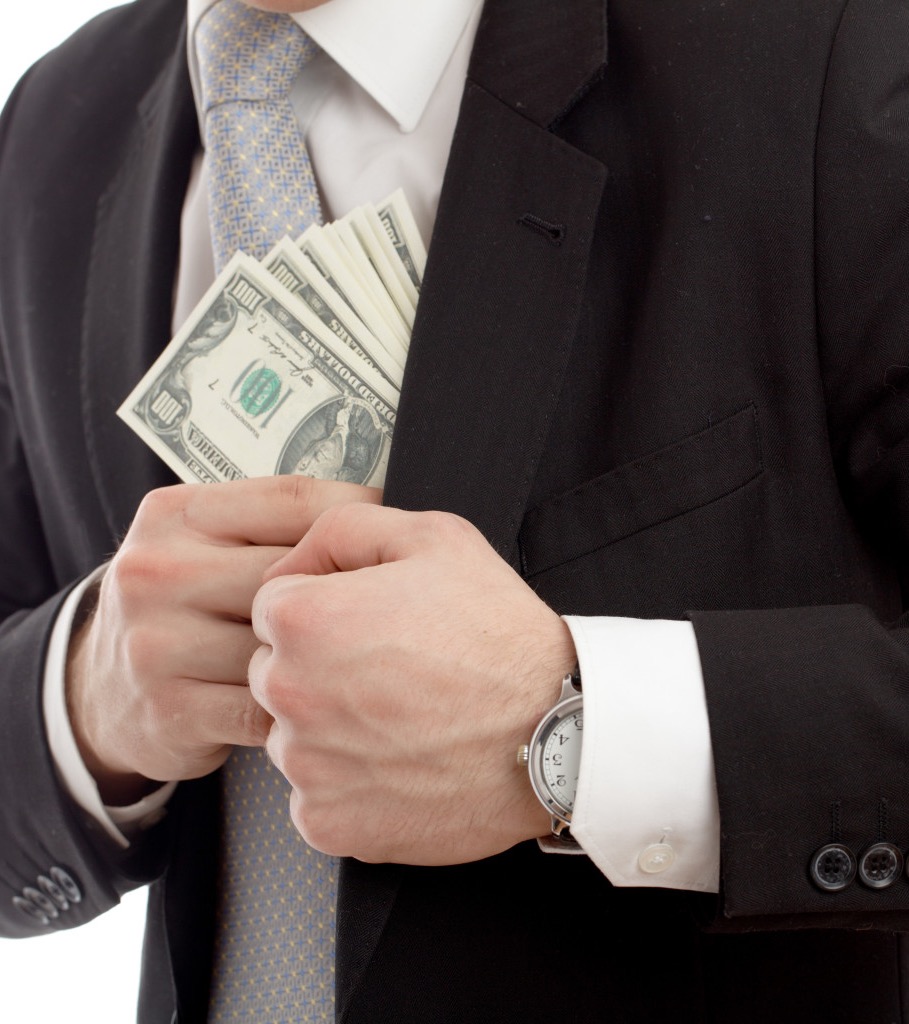 Keep more of your hard earned money with our low rates.  0.08% and $0.08 per transaction.  PCI Compliance is only $25 per year.  No other fees.
Save Without Any Added Cost
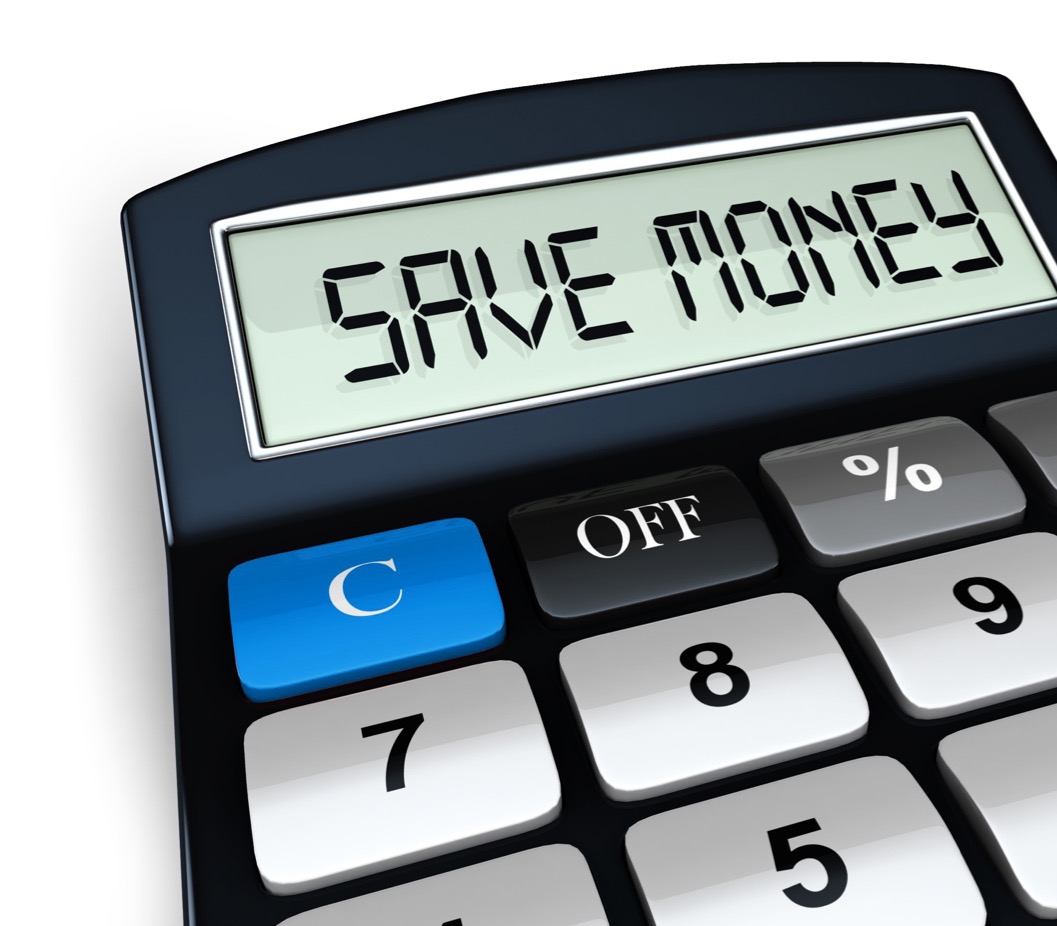 We offer free equipment.
No startup or set up fees.
No bait and switch tactics.
We will never raise the rate we quote you!
Your average savings percentage stays the same.
What to do next?
Send us a recent merchant statement so we can do our free rate analysis.
We will send you a rate analysis of what your fees will be with us.
Sign up, it is quick, free and easy!
Start Saving Money! 
Analysis@synergymerchantservices.com